智慧的尋求和傳承
聖經: 傳道書12章13節, 
   哥林多前書1章18-21節

彭雅各牧師
參加美國長老教會退休牧師講習會後的靈感: 
人生累積的經驗,智慧收成 
	(Harvesting Wisdom) 
反思(反省及思考)人生,成為自己和别人的祝福 不分年齡,十個討論問題:

你最大的成就是什麼? 
   (What has been your greatest success ?)
在過去生命旅途當中你所學到重要的功課是什麼 ?  
   (What important lessons have you learned in life ?)
在你的生命旅途當中有誰曾經幫助過你,是如何的幫助過你? (Who has helped you in your life (and how) ?)
你有什麼反悔嗎 ?                                        (What regrets do you have ?)
你所憂慮的是什麼 ?                                  (What do you worry about ?)
什麼事情能帶給你最大的喜樂 ?               (What brings you the greatest joy ?)
你希望周圍的人如何的認識和紀念你 ?  (How do you want to be known ?) 
你對死亡的看法如何 ?                              (How do you view death ?)
你可能傳承你的智慧給誰呢 ?                          ( To whom might you pass on your wisdom ?)
倫理遺囑的價值: 你過世以後存留的思想和情感 ( The value of ethical will: your thoughts and feelings that last after your lifetime ),     高俊明牧師
蘋果電腦 Apple 共同創辦人
Steve Jobs (1955-2011) 的病牀感言, 才 56 歲
什麼是人生最重要的事 ?
The book of healthy life
人生累積的經驗成為
倫理道德, 日常生活的智慧
靈性的智慧
得救的智慧 (提後 3:15)
舊約智慧文學書中的尋找: 
智慧根源自創造的秩序, 所有的大自然和社會關係都以智慧為根基 (箴言 3:19-20) 3:19 耶和華用智慧建立地，用聰明安置天3:20 用伊的智識互深淵裂開，穹蒼落露水
舊約中的約伯記, 箴言和傳道書三本書互相彌補來看智慧和聰明的觀念
側重於觀察日常生活多於超自然的觀點視野, 世人在尋找上帝
箴言: 
教導式的智慧, 比較直接 (箴言1:7-10)
1:7 敬畏耶和華是智識的根本；愚戇的人藐視智慧及教示。1:8 我的子，著聽你的老父的教督，呣通棄拺你的老母的教示；1:9 因為這欲做你頭殼頂的媠帽，你的頷頸的金鍊。1:10 我的子，歹人若引誘你，你呣通趁伊。
 “我兒啊”
傳道書: 反省和思想式的智慧 
a. 受造物的循環 (1:3-11) 
1:3人一切的著磨，就是伊佇日光的下面所著磨的，有甚麼利益啊？1:4一代過去，閣一代來，總是地猶原佇啲。1:5日出，日落，緊緊走倒轉伊所出來的所在。1:6風吹向南，閣倒轉向北，轉踅無息，也倒轉佇伊轉踅的圈。1:7江河攏流落海，總是海也無滿；江河流到叨落，就閣流到遐。1:8萬事勞苦到極，人講    盡。目睭看，看    飽；耳孔聽，聽     淀。1:9所欲有的是前已經有；所欲做的是前已經做。佇日光的下面無有新的事。1:10豈有甚麼事人通指伊講你看此個是新的？佇咱以前的世代，早早已經有啦。1:11已經過的世代，無人記得；將來的世代，後來的人也     記得。
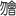 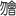 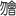 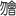 人生的回顧有時候難免會感覺到是捕風捉影, 有順境也有逆境, 好像在嘆氣 ( 1:17, 2:11), 不必心懷不平 (5:8), 聖經容許人吐悶氣 以及提出一些人生的難題; 
Life is like a box of chocolates, you never know what you’re going to get. (Forrest Gump)
教會的團契, 或者牧者的關懷, 精神健康心理輔導, 提供了一個吐悶氣, 創傷得醫治的機會
b. 人的勞力跟神不朽的工作不同, 所以我們既使面對困難, 仍應該享受上帝在今世是所賜簡樸的福份( 3:11-15, 5:18-20, 9:9) 
3:11上帝造萬物，各照伊的時成做美妙，閣將永遠的觀念下佇人的心。總是上帝對頭到尾所做成的，人  會測     伊。3:12我知從中無一項卡好佇一生快樂，閣行好；3:13 閣人人也食也飲，佇伊一切所勞碌的來享福，這也是上帝的恩賜。3:14我知上帝一切所做的欲永遠佇啲；    加添，    減少。上帝按呢行，是互人佇伊的面前驚畏。3:15現今所有的前已經有，將來欲有的早已經有，過身的事上帝閣尋伊。
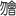 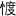 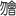 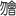 5:18看啊，我所看做好做美妙的，就是人佇上帝賞賜伊一生的日子來飲食，享受日光的下面勞碌所得著的好，因為這是伊的份額。5:19見若得著上帝互伊有錢財好額，互伊會享受，來取伊的份額，佇伊的著磨來快樂，這是上帝的賞賜。5:20伊無大大想著一生的年日，因為上帝照伊的心所歡喜的應答伊。
9:9 你的衣服著常常白，你抹頭殼的油也呣通欠缺。
不同的工作態度: Work hard, no Play (24/7),  Work hard, Play Hard (New Yorkers), Work little, Play Hard, Have a good balance.
老黑45歲退休: 
1. 人生的經歷大於物質的擁有, 
2. 運動不是為了要活得久, 
   而是要活得好 
我們要如何得到那更豐盛的生命 ?
C. 人的智慧與上帝那不可透徹的道路不同, 所以我們應該殷勤工作及享受生命, 儘管正直在此生不一定得到應得的報賞.
約伯記和傳道書認同箴言式智慧的價值, 但是他們提供比較完整的觀點, 他們強調在了解上帝的智慧方面, 人類的能力是嚴重不足的, 特別是面對生命中令人費解的異常情況時, 如果我們以為自己真的能夠擁有智慧, 徹底看到神的作為, 那將是愚笨的.
結語:
回顧及對人生的感恩:得蒙揀選, 繼續進步.  
殷勤工作, 及選擇一個適合自己的生活方式 享受豐盛的生命, 也分享經驗, 成為别人的祝福.
上帝的話的幫助:箴言,傳道書及約伯記要互相彌補的來讀
敬畏主就是智慧, 離開歹就是聰明(約伯記)
28:28 伊對人講：看啊，敬畏主就是智慧；離開歹就是聰明。